ACADEMIA DE ŞTIINŢE AGRICOLE ŞI SILVICE„GHEORGHE IONESCU ŞIŞEŞTI”STAŢIUNEA DE CERCETARE – DEZVOLTAREPENTRU PISCICULTURĂ NUCET RAPORT ŞTIINŢIFIC ŞI TEHNIC„IN EXTENSO” OBIECTIV GENERAL: 7 DDZ Dezvoltarea durabilă a zootehniei, creşterea calitativă a populaţiilor din speciile de fermă şi eficientizarea producţiei zootehnice  Obiectiv specific 7.3.: Tehnologii performante de crestere si exploatare a animalelor cu impact negativ minim asupra mediului ambiant PROIECT ADER 7.3.4."Introducerea şi extinderea în cultură a speciei de sturion nord-american Polyodon spathula, recent aclimatizat în România pentru diversificarea şi creşterea cantitativă, calitativă şi ecologică a producţiei din acvacultură“ Durata de realizare a proiectului : 36 luni  Buget alocat: 750.000 lei
ETAPA DE EXECUŢIE NR. IV / 2013(20.11.2012 – 30.06.2013)
„Experimentarea sistemelor şi tehnologiilor de obţinere a materialului de populare de diferite vârste”.

Activitatea 4.1. Experimentarea sistemelor şi a modelelor tehnologice experimentale de reproducere artificială; determinarea parametrilor tehnologici realizaţi în procesul tehnologic de reproducere artificială.

Activitatea 4.2. Experimentarea tehnicilor şi metodelor de crioconservare a spermei, în vederea gestionării  şi utilizării genofondului şi a menţinerii biodiversităţii.

Activitatea 4.3. Experimentrea sistemelor şi a modelelor tehnologice experimentale de creştere până la vârsta de 6 luni; determinarea parametrilor tehnologici realizaţi în procesul tehnologic de creştere.
Activitatea 4.1. Experimentarea sistemelor şi a modelelor tehnologice experimentale de reproducere artificială; determinarea parametrilor tehnologici realizaţi în procesul tehnologic de reproducere artificială.
Protocolul de lucru pentru realizarea reproducerii artificiale a speciei Polyodon spathula în anul 2013, a constat în desășurarea următoarelor activități :
-	pregătirea şi verificarea instalaţiilor din staţia de incubaţie;
-	selectarea reproducătorilor masculi şi femele şi efectuarea măsurătorilor specifice;
-	determinarea coeficientului de polarizare al icrelor ;
               parcarea reproducătorilor separat pe sexe, în bazinele de prelată special pregatite,  si instalate în staţia de
                        reproducere artificială;
-	stabilirea dozelor de hormon, în vederea stimulării corespunzătoare a reproducătorilor;
-	administrarea tratamentului hormonal;
-	recoltarea produselor seminale;
-	fecundarea;
-	descleierea icrelor fecundate;
-	incubarea icrelor în incubatoare speciale;
-	efectuarea tratamentelor anti fungice şi antibacteriene a icrelor fecundate;
-	prelevarea şi numărarea larvelor eclozate şi popularea lor în modulul pentru parcarea larvelor;
                evaluarea rezultatelor obţinute la finalul procesului de reproducere artificială.

Parametrii tehnologici realizaţi în procesul tehnologic de reproducere artificială: 
-	procent de maturare al femelelor 80 – 90 %; 
-	cantitatea de icre / kg femelă matură 100 – 150 g/kg;
-	procent de fecundare 90 %; 
-	procent de eclozare 70 %; 
-	număr larve obţinute / kg femelă 7500 – 12000.
REZULTATE OBŢINUTE
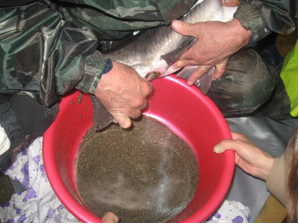 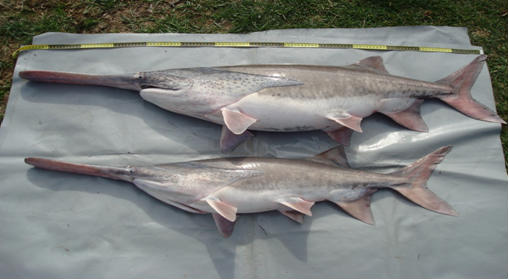 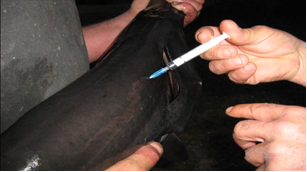 Tehnologie optimizată de reproducere a speciei P. spathula; Parametrii tehnologici realizaţi în procesul tehnologic de
reproducere artificială:
-   procent de maturare al femelelor 80 – 90 %; 
-   cantitatea de icre / kg femelă matură 100 – 150 g/kg;
-   procent de fecundare 90 %; 
-   procent de eclozare 70 %; 
-   număr larve obţinute / kg femelă 7500 – 12000.

Rezultatele experimentelor de reproducere artificială
CONCLUZII
Analizând datele existente în literatura de specialitate şi strategiile aplicate în arealul de origine, în ceea ce priveşte biotehnologiile  de reproducere  şi de dezvoltare postembrionară, lucrările  în cadrul proiectului, au contribuit la acumularea de cunoştinţe, date şi informaţii noi privind reproducerea speciei, care au fundamentat  optimizarea  principalelor  etape ale procesului de reproducere artificială şi principalele intervenţii tehnologice  caracteristice fiecărei etape, în condiţiile din România. 

S-a  proiectat şi realizat modulul  pentru parcarea şi condiţionarea reproducătorilor în staţia de incubaţie care asigură  condiţii  bune în ceea ce priveşte  circuitul apei, conţinutul în oxigen, spaţiul necesar pentru  mişcare al reproducătorilor şi posibilitatea supravegherii permanente.

În urma experienţelor derulate, s-a stabilit iniţierea lucrărilor de reproducere artificială  în momentul în care media temperaturii apei se  stabilizează in jurul valorii de 10oC şi ecartul optim de reproducere al speciei  13-18 oC. În condiţiile  hidroclimatice  din România, aceasta corespunde sfârşitului lui martie şi primei decade a lunii aprilie. La temperaturii mai mari de 18 oC, am constatat manifestarea unor anomalii în procesul de dezvoltare embrionară.

În ceea ce priveşte stimularea hormonală, s-au optimizat  dozele eficace   şi programarea injectărilor, în funcţie de temperatură şi starea fiziologică a  reproducătorilor.
Activitatea 4.2. Experimentarea tehnicilor şi metodelor de crioconservare a spermei, în vederea gestionării  şi utilizării genofondului şi a menţinerii biodiversităţii.
Pentru buna desfășurare a experimentarilor privind metode și tehnici de crioconservare a spermei s-a stabilit  un protocol de lucru în care a fost  cuprins  un necesar de materiale şi metode.

Reproducătorii masculi de P. spathula din care s-au constituit cele 3 loturi de reproducători au avut vârste cuprinse între 8 si 11 ani.  Au fost recoltate  serii de probe de material seminal pentru realizarea experimentelor privind crioconservarea spermei asupra cărora s-au făcut aprecieri privind aspectul  calitativ  al  materialului seminal.  Materialul seminal a fost examinat atât macroscopic: apreciere asupra aspectului general (culoare, miros, volum, consistenţă, etc., cât şi    microscopic (densitate, mobilitate, concentrație, etc.).
S-a  avut în vedere stabilirea de variante experimentale privind testarea și alegerea diluantului corespunzător pentru obținerea unor rezultate cât mai bune în ce privește motilitatea și fecunditatea spermei atât înainte cât și după crioconservarea acesteia. În acest sens au fost pregătite trei soluții de diluare. Verificarea eficienței acestora, s-a făcut prin determinări ale mobilității spermatozoizilor și a capacității de fecunditate  la intervale de 2, respectiv 7  zile, timp de 22 de zile.
S-au facut determinări ale numărului de spermatozoizi la fiecare dintre cei 13 masculi de P. spathula obținându-se o medie de 2,08 x 109 ± 0,95 x 109 spermatozoizi / ml (medie ± SD). Pentru fiecare  mascul care a fost utilizat în procesul de reproducere artificială în campania  din anul 2013 (3 loturi experimentale) s-a întocmit o spermogramă uzuală. De asemenea, imediat după recoltarea spermei, s-a procedat la aprecierea calității acesteia prin determinarea pH-ului. În urma citirilor realizate s-a înregistrat un pH a cărui valoare medie a fost de 8.02 upH, intervalul pH-ului a fost cuprins între 7.60 și 8.40.
REZULTATE OBŢINUTE
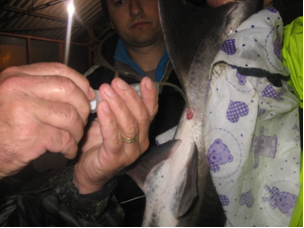 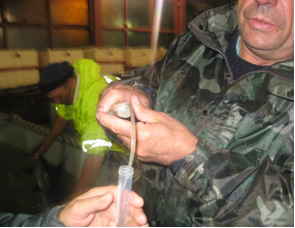 Metode si tehnici de crioconservare a spermei
Pentru specia P. spathula în vederea gestionării
şi utilizării genofondului şi a menţinerii
biodiversităţii.

Motilitatea totală pentru sperma de P. spathula înainte de congelare – după
       congelare (n = 13), în condiţiile tratamentelor cu DMSO şi glucoză










Cele mai bune rezultate ale  motilității au fost observate
în variantele experimentale în care concentrația DMSO a
fost de 10 și 5% în toate concentrațiile glucozei, variind de
la 51,1 ± 6,8% până la 71,0 ± 7,0%. Pe de altă parte, s-a
constat  că procentul motilității spermei a fost redus în
mod substanțial, în toate cazurile în care concentrația
DMSO a fost 15% indiferent de concentrația în glucoză.
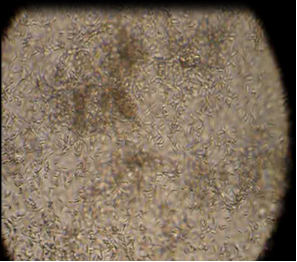 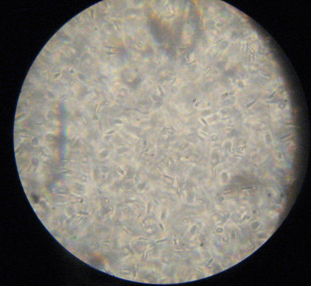 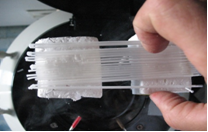 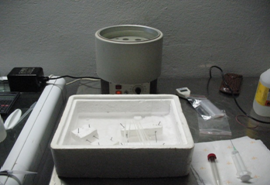 CONCLUZII
Cantitatea şi mai ales calitatea producţiei de material seminal reprezintă un mijloc principal de intensivizare biotehnică a reproducţiei şi o pârghie importantă pentru creşterea prolificităţii. Efectuarea reproducţiei artificiale fără controlul calităţii materialului seminal este o greşeală tehnico-organizatorică  cu repercursiuni negative asupra indicilor de prolificitate, de aceea trebuie să se înţeleagă corect importanţa teoretică şi mai ales semnificaţia practică deosebită a controlului calităţii  materialului seminal aşa cum este acceptată necesitatea calităţii controlului seminţelor agricole.

Realizarea experimentelor de crioconservare a spermei la specia P. spathula precum şi a unor spermograme uzuale cu indici de calitate a materialului seminal mascul şi evidenţierea corelaţiilor existente între factorii de mediu  şi capacitatea fecundantă a spermatozoizilor reprezintă preocuparea  noastră principală din acest moment.În ţara noastră nu sunt elaborate încă standarde  de calitate sau cel puţin metodologii  unice de apreciere a calităţii producţiei de material de reproducţie. Prin material de reproducţie  trebuie să se înţeleagă  atât materialul seminal mascul cât şi cel femel.

Studiul ecofiziologic al factorilor implicaţi în realizarea funcţiei reproductive la peştii de cultură are o finalitate practică cu efecte economice indiscutabile. Importanţa factorilor intrinseci şi extrinseci în perpetuarea speciei prin procesul reproductiv depinde de adaptarea speciei  la valorificarea lor. În  staţia de reproducere a peştilor, diferiţi factori influenţează parametrii spermei care depind de interacţiunile complexe dintre factorii genetici, fiziologici şi de mediu. Aceşti factori pot influenţa atât în diferitele stadii ale procesului de producţie din acvacultură, cât şi pe parcursul recoltării şi depozitării spermei in vitro pentru fecundare şi la activarea după reproducere. Înţelegerea modului cum acești factori  influenţează calitatea spermei pot fi utili pentru reglarea şi managementul lor eficient. Aceşti factori au fost împărţiţi în efectele caracteristicilor biologice ale reproducătorilor (vârstă, greutate, lungime), condiţiile de creştere ale reproducătorilor (temperatura, fotoperioada, hrana, componentele indezirabile şi bunăstarea şi sănătatea animalelor), stimularea artificială a reproducerii, sezonul de reproducere (colectarea repetată a spermei şi intervalul de spermiaţie) şi factorii ulteriori mulgerii (proprietăţile chimice ale diluanţilor şi depozitarea pe termen scurt sau lung al spermei).
Activitatea 4.3. Experimentrea sistemelor şi a modelelor tehnologice experimentale de creştere până la vârsta de 6 luni; determinarea parametrilor tehnologici realizaţi în procesul tehnologic de creştere.
Modelul tehnologic pentru creşterea puilor de poliodon până la vârsta de 6 luni a fost constituit din 4 bazine experimentale cu suprafaţa de 0,5 ha fiecare echipate cu instalaţii de alimentare şi evacuare a apei tehnologice, precum şi cu instalaţii de protecţie împotriva păsărilor ihtiofage şi a mamiferelor acvatice (împrejmuirea din plasă de sârmă şi reţea de sfori deasupra suprafeţei apei). Bazinele sunt independente unul faţă de celălalt. Alimentarea  cu apă a bazinelor se face gravitaţional şi permanent.

Acestea au  următoarele caracteristici:

        -	suprafaţa 0,5 ha;
        -	forma bazinelor: dreptunghiulară cu raportul L/l de 2/1. 
        -	adâncimea apei: 1,5 – 1,7 m la alimentare - 2 ,0 – 2,5 m la evacuare
                       (adâncimea maximă a bazinului);

Pentru realizarea experimentului s-au constituit  două variante de  creştere,  până la vârsta de 6 luni, în care au fost testate densităţi de populare ale puilor de 5000 şi respectiv 10000 ex/ha.
REZULTATE OBŢINUTE
Model tehnologic pentru creşterea
         speciei până la vârsta de 6 luni.
Asigurarea materialului de populare
         necesar extinderii speciei în cultură.

             Rezultate obţinute la creşterea poliodonului până la vârsta de 6 luni









                                                           Ritmul specific de creştere
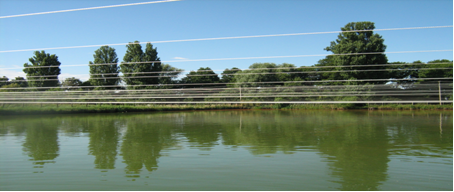 Instalaţie de pretecţie pentru bazinele destinate creştereii puilor de poliodon
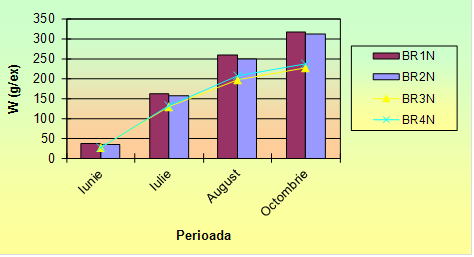 Dinamica creşterii poliodonului în bazinele experimentale
CONCLUZII
Rezultatele experienţelor de creştere a speciei Polyodon spathula (Walb. 1792), până la vârsta de 6 luni, au evidenţiat o greutatea  medie înregistrată  cuprinsă între 225 – 315 g/ex.

Cele mai bune rezultate, din punct de vedere al producţiei totale, s-au înregistrat în variantele de creștere din bazinele în care densitatea de populare a fost cea mai mare.

O condiție esențială a tehnologiei de creştere pentru Polyodon spathula, la vârste mici, este reprezentată de  pregătirea bazinelor în așa fel încât se se  asigure hrana naturală, pe întreg parcursul sezonului de creştere.

În varianta de creștere  în care densitatea fost mai mică s-au realizat greutăţi medii de peste 300 g/ex (310 – 315 g/ex); rezultatul arată că  specia Polyodon spathula are potenţial de creştere bun pentru această vârstă.

Procentul de supravieţuirea s-a situat  în intervalul 71 – 82 %, valori considerate bune în condiţiile creştererii speciei  în bazine de pământ.

Ritmul specific de creştere al poliodonului a înregistrat cele mai bune rezultate în varianta în care densitatea a fost mai mică (2,77 – 2,81), însă valorile SGR înregistrate în varianta de densitate mare (2,64 – 2,66) s-au situat la un nivel apropiat. 

Aceste rezultate arată că pregătirea corespunzătoare a bazinelor înainte de  popularea acestora  şi stimularea eficientă a hranei naturale pe tot parcursul sezonului,  determină obţinerea unor rezultate bune în condiţii de densitate sporită.